JOULUVISA 2020
Onnea matkaan, voittaja saa mahtavan palkinnon
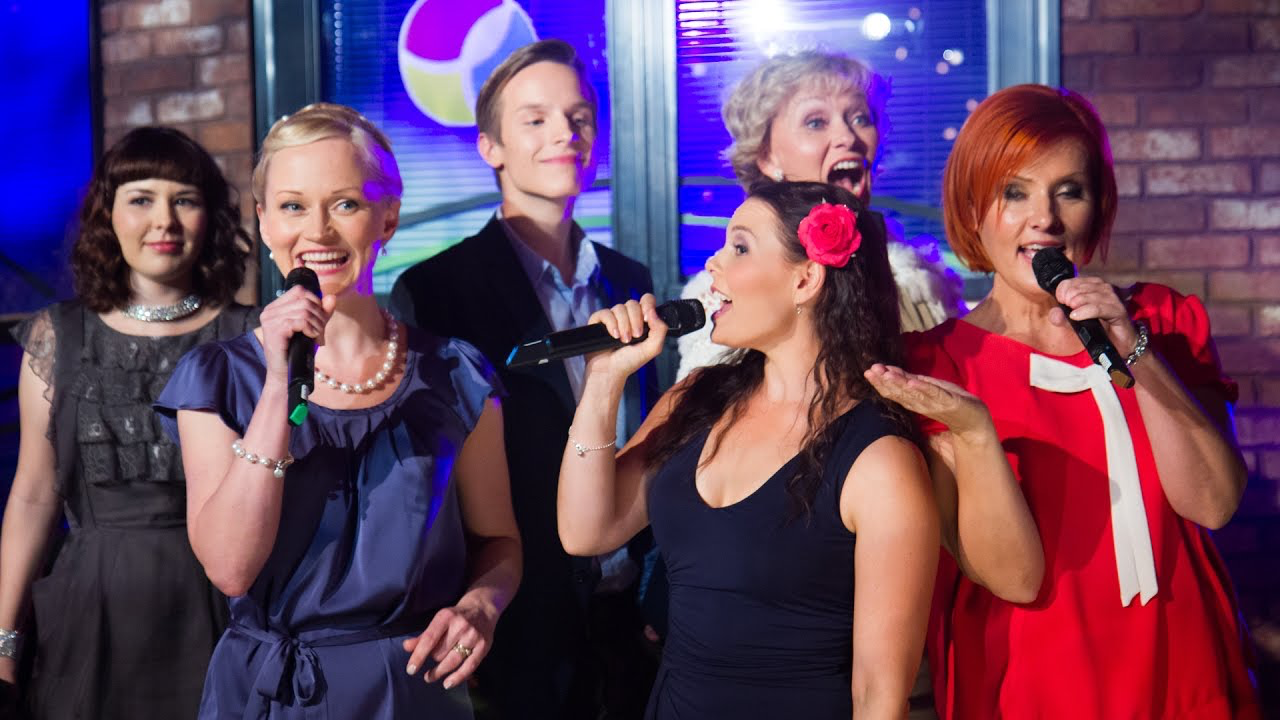 KYSYMYS 1
Mitä eri joululauluja jaksossa laulettiin? 




(yksi laulu 1piste)
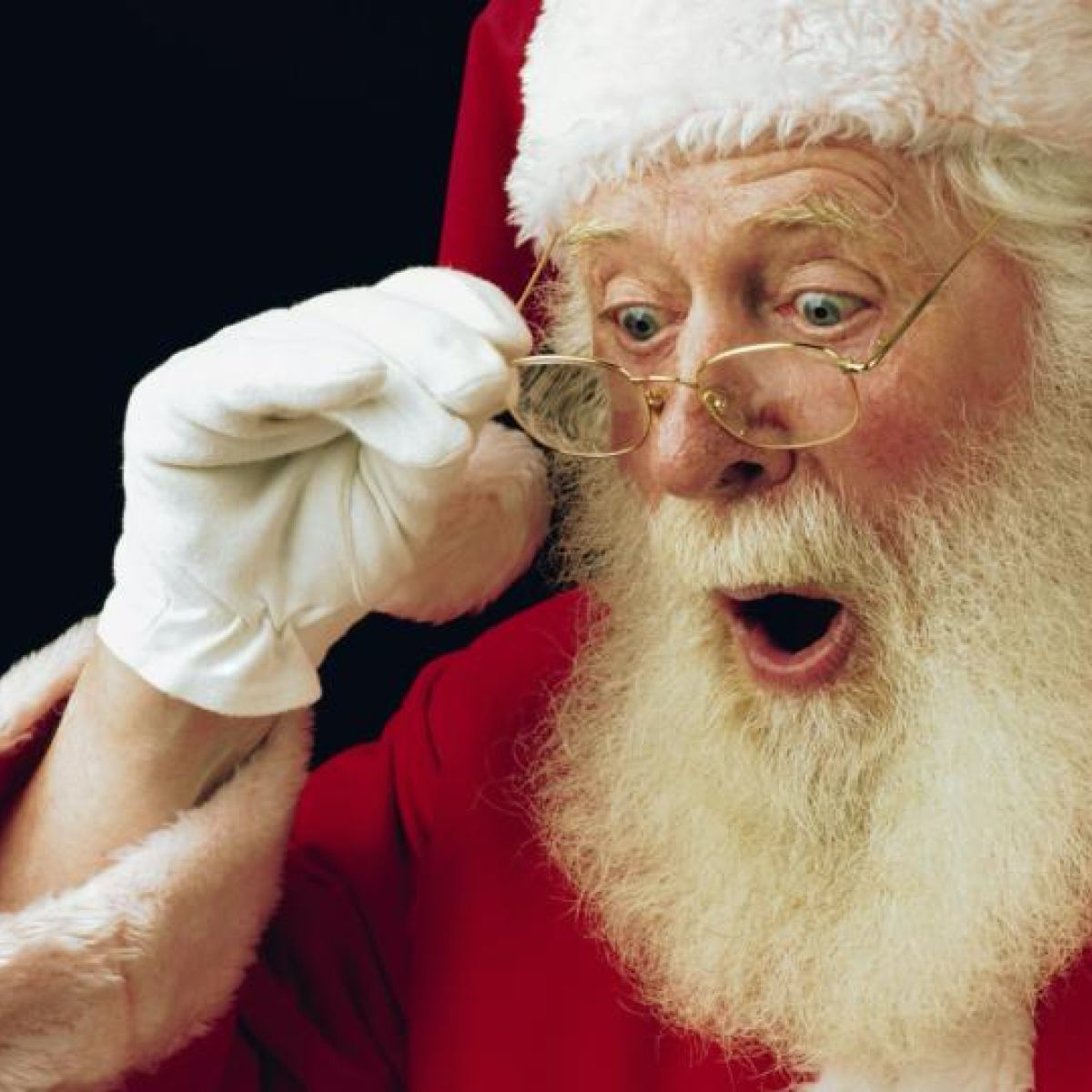 KYSYMYS 2
Montako joulupukkia jakson lopussa nähtiin?
A.) 4
B.) 5
C.) 3
D.) 6
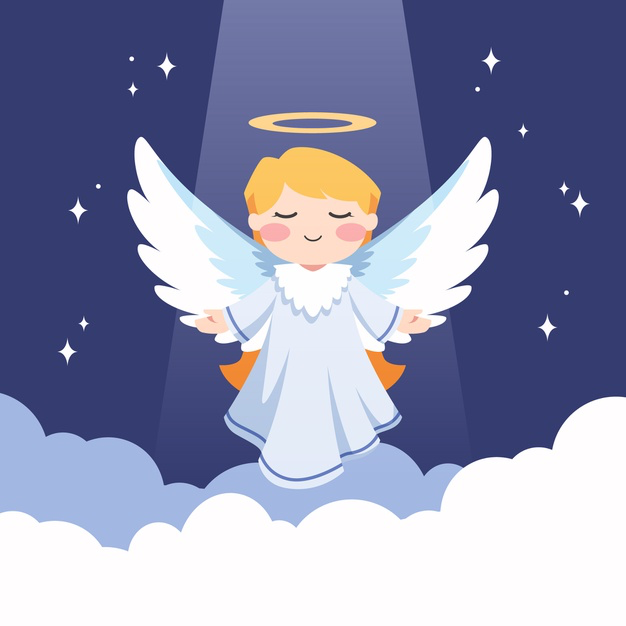 KYSYMYS 3
Kuka toimi joulujuhlassa enkelinä?

A.) tyttölapsi
B.) koulun opettaja
C.) lukion opiskelija
D.) vanha mies
KYSYMYS 4
Mitä ongelmaa lapset lähtevät ratkaisemaan jakso alussa?
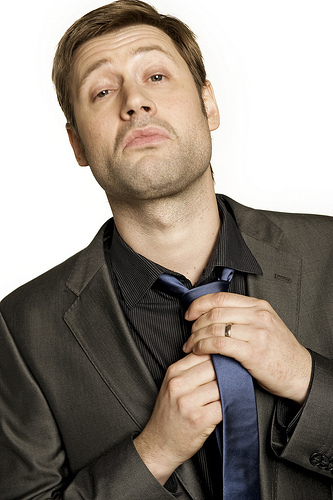 KYSYMYS 5
Minkä värinen puvuntakki Terolla oli?
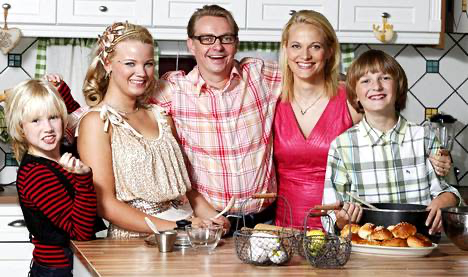 KYSYMYS 6
Mitä Haaviston perhe leipoi jakson alussa?
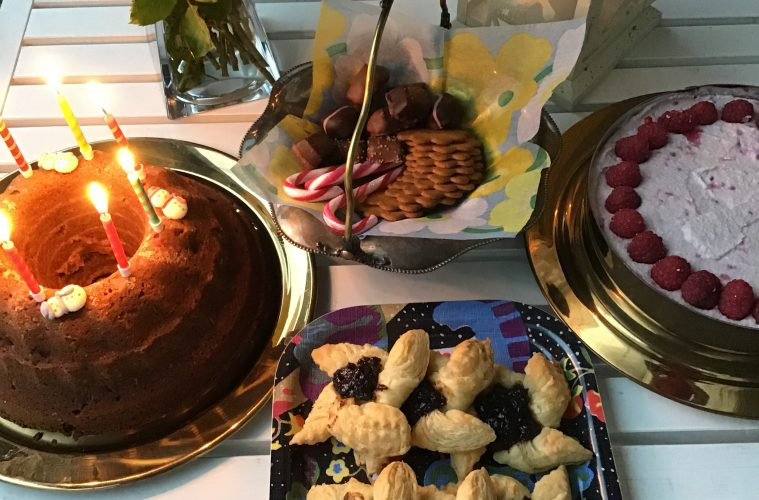 KYSYMYS 7
Missä firmassa tehtaan miehet työskentelivät?

A.) Suner
B.) Elater
C.) Energenda
D.) Rocks-Stuff
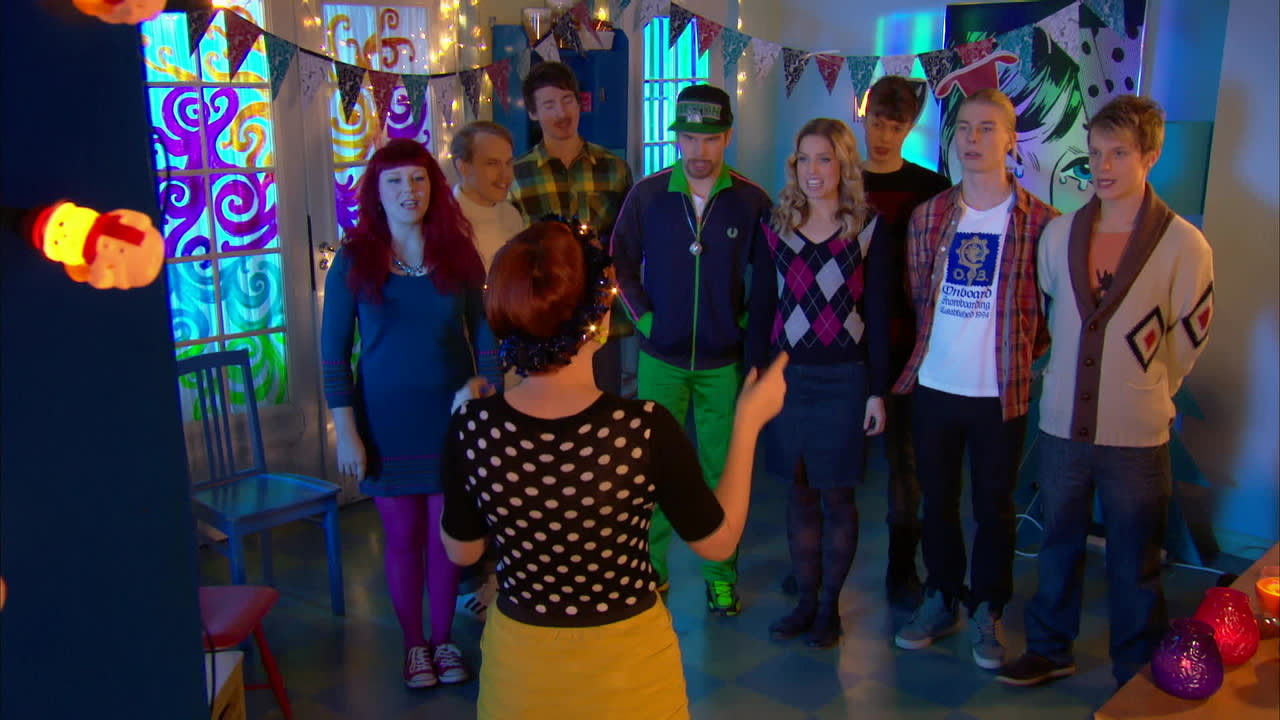 KYSYMYS 8
Miksi asuntolan teinit halusivat, että heidän esitys kuvataan?

A.) He halusivat ikuistaa esityksen
B.) He halusivat yhden esiintyjän pois esityksestä
C.) Heille tuli riita
D.) Yksi heistä ei uskaltanut esiintyä
KYSYMYS 9
Mistä sarjasta joulujakso oli?

A.) Kotikatu
B.) Syke
C.) Uusi päivä
D.) Salatut elämät
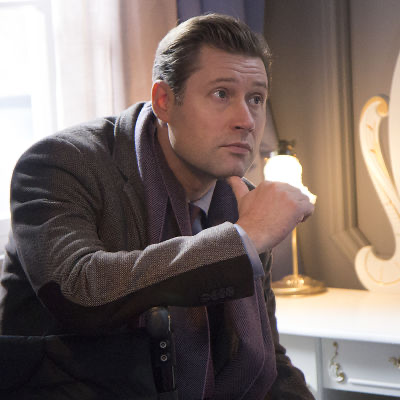 KYSYMYS 10
Miten Tero kuvaili heidän joulukuustaan?

A.) pelkistetyn tyylikäs
B.) moderni
C.) tylsä
D.) mahdottoman mauton
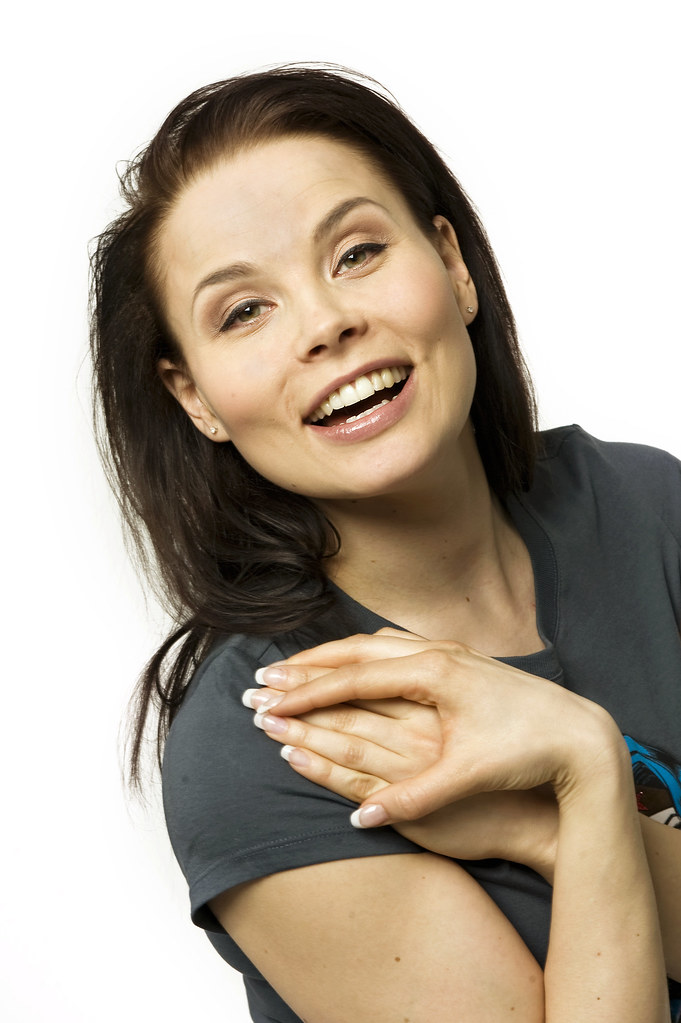 KYSYMYS 11
Mistä Elina löysi hänen junalippunsa?

A.) laukustaan
B.) taskustaan
C.) hän ei löytänyt sitä 
D.) penkin alta
KYSYMYS 12
Kuka räppäsi asuntolan teinien joululaulussa?
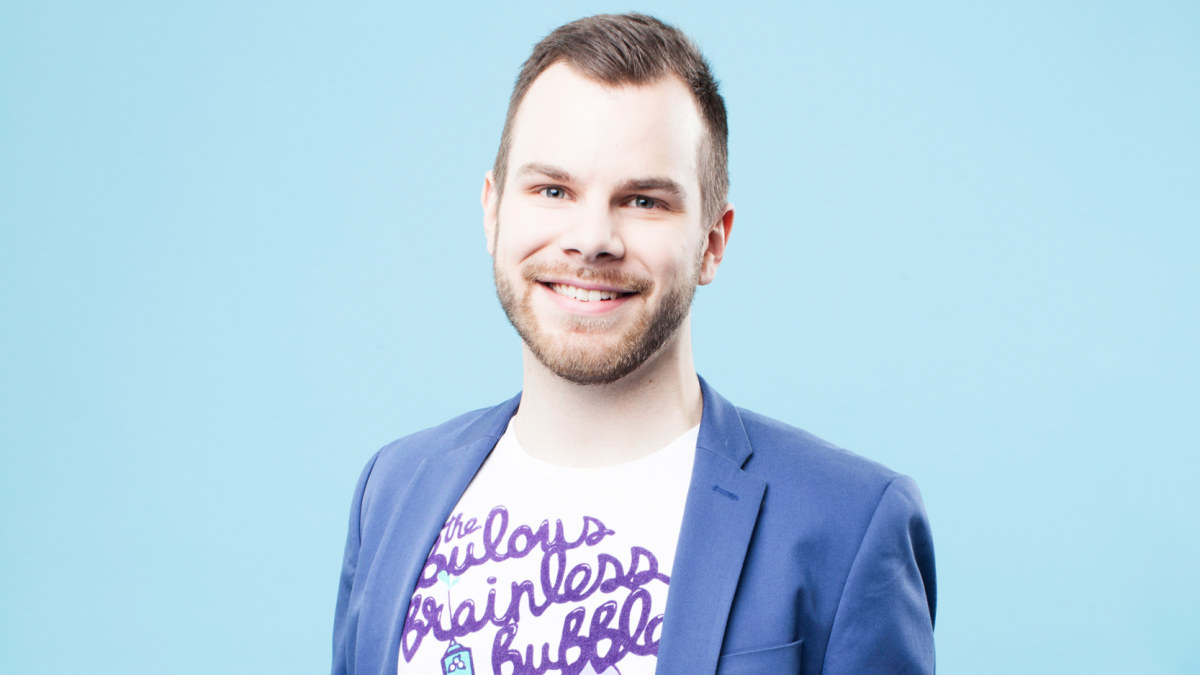 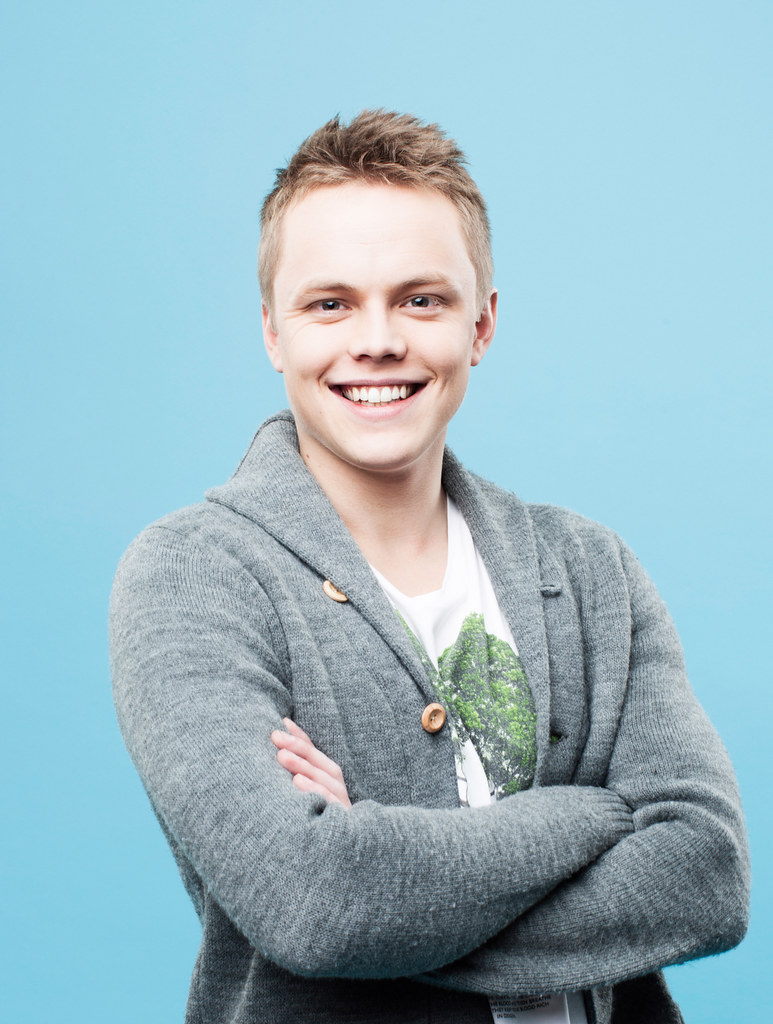 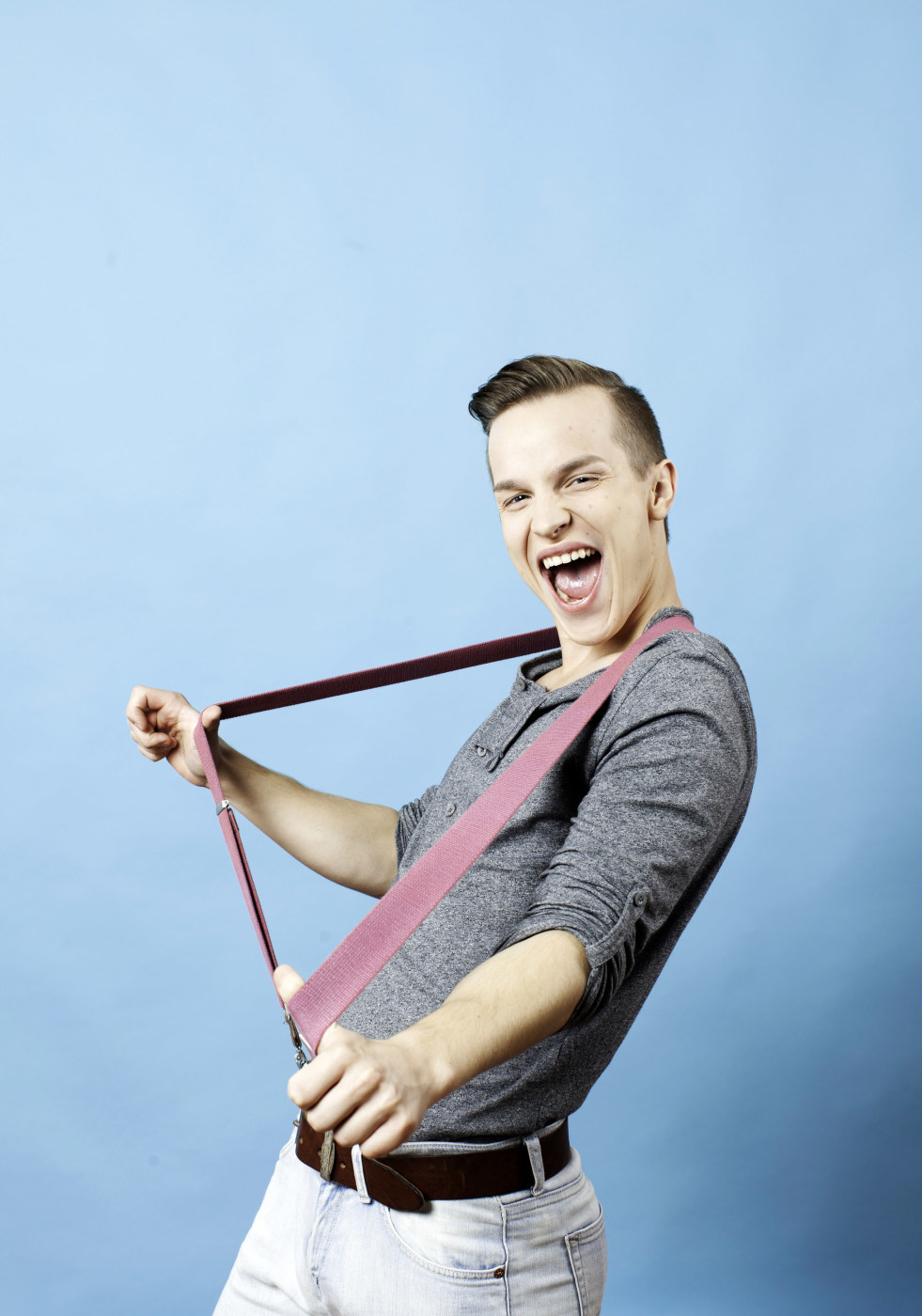 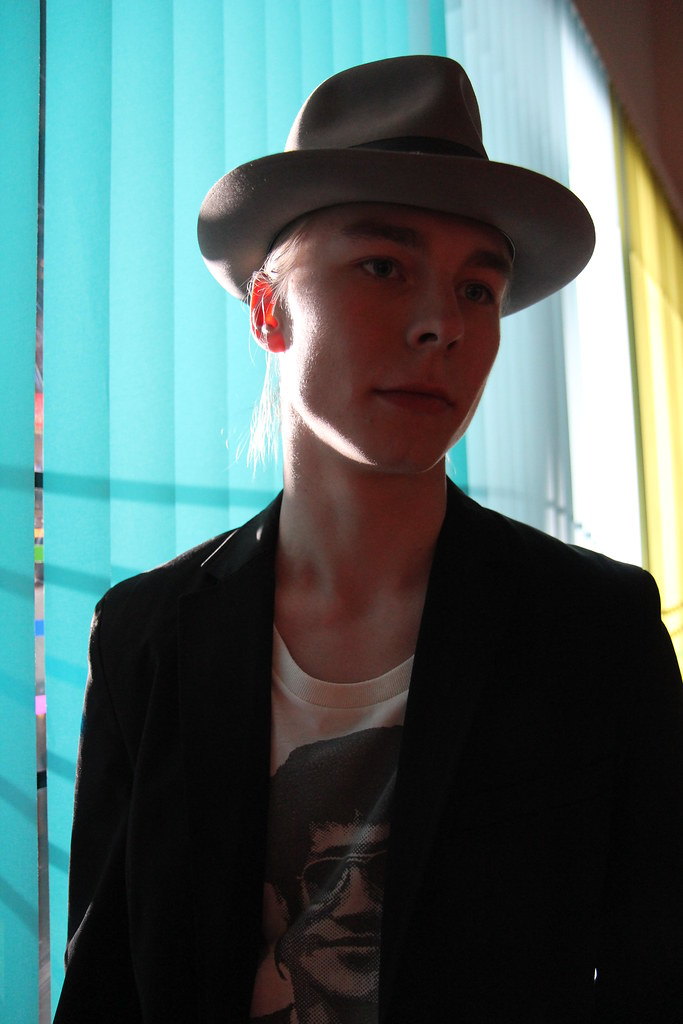 B.) Tomi
A.) Aapo
C.) Jani
D.) Karri
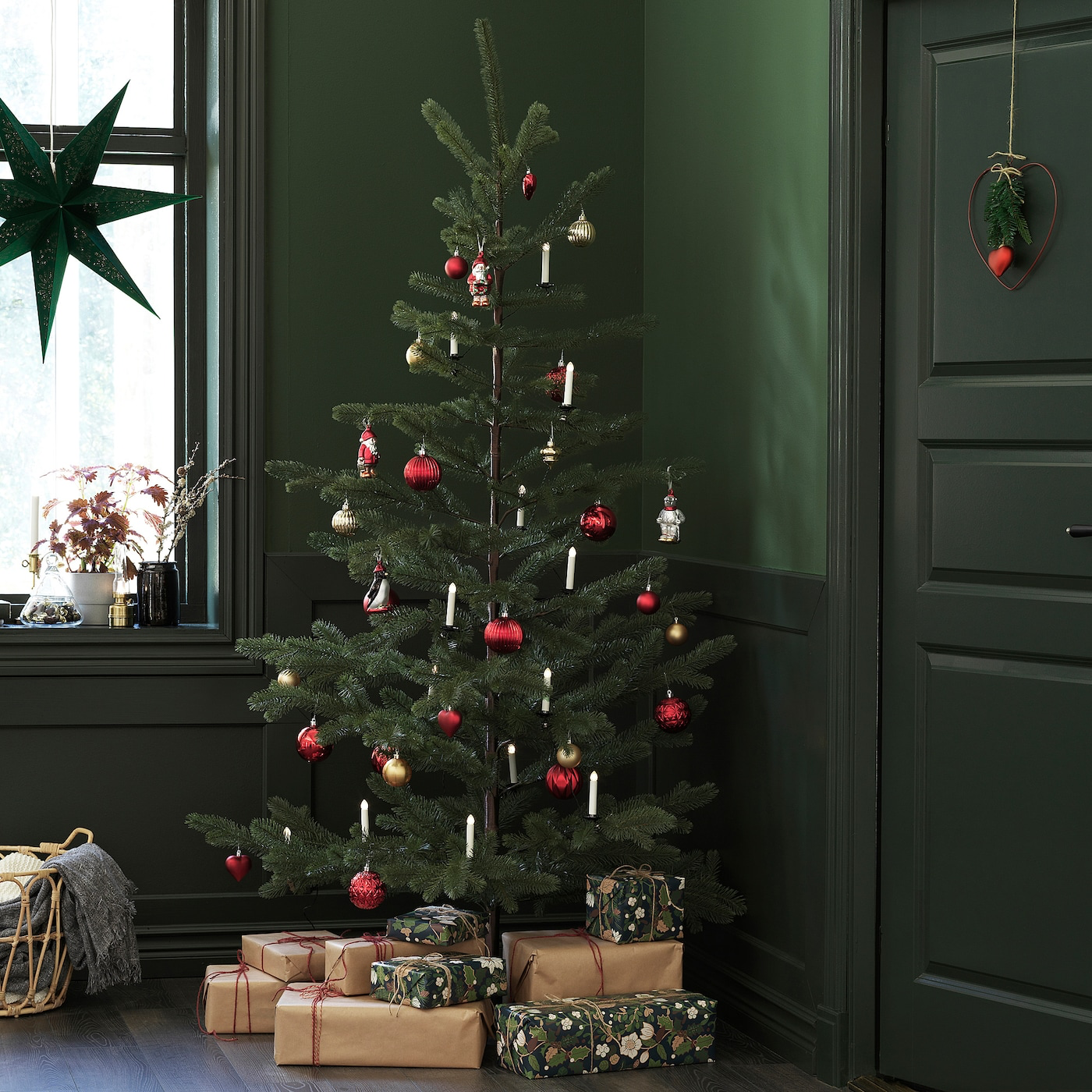 KYSYMYS 13
Minkä puun Asko-isä oli pienenä kaatanut joulukuuseksi?

A.) Katajan
B.) Koivun  
C.) Kuusen
D.) Männyn
KYSYMYS 14
Mitä tehtaanmiehet tekevät tehtaassa?

A.) paketoivat lahjoja
B.) koristelevat pipareita
C.) koristelevat joulukuusta
D.) tekevät joulusiivousta
KYSYMYS 15
Kenen kanssa Vilma soitti joulujuhlassa kitaraa?
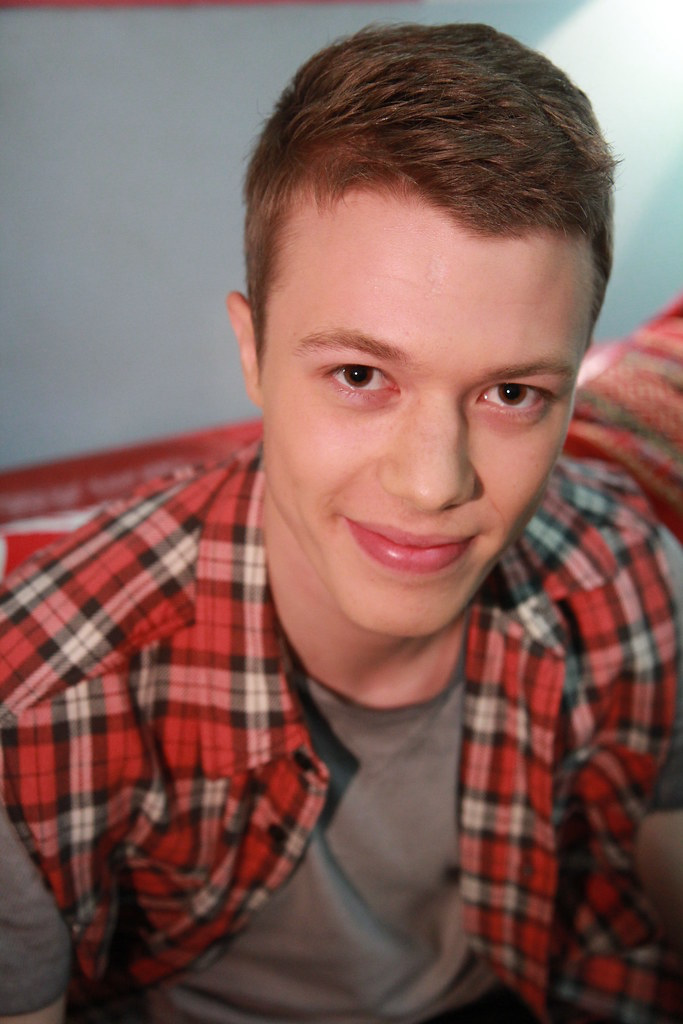 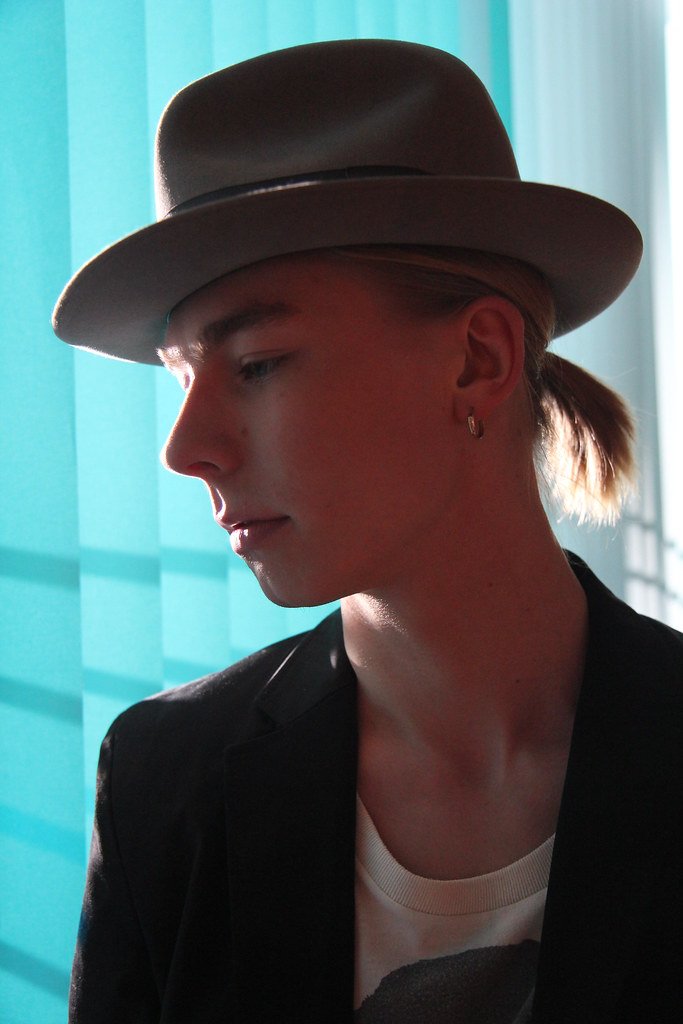 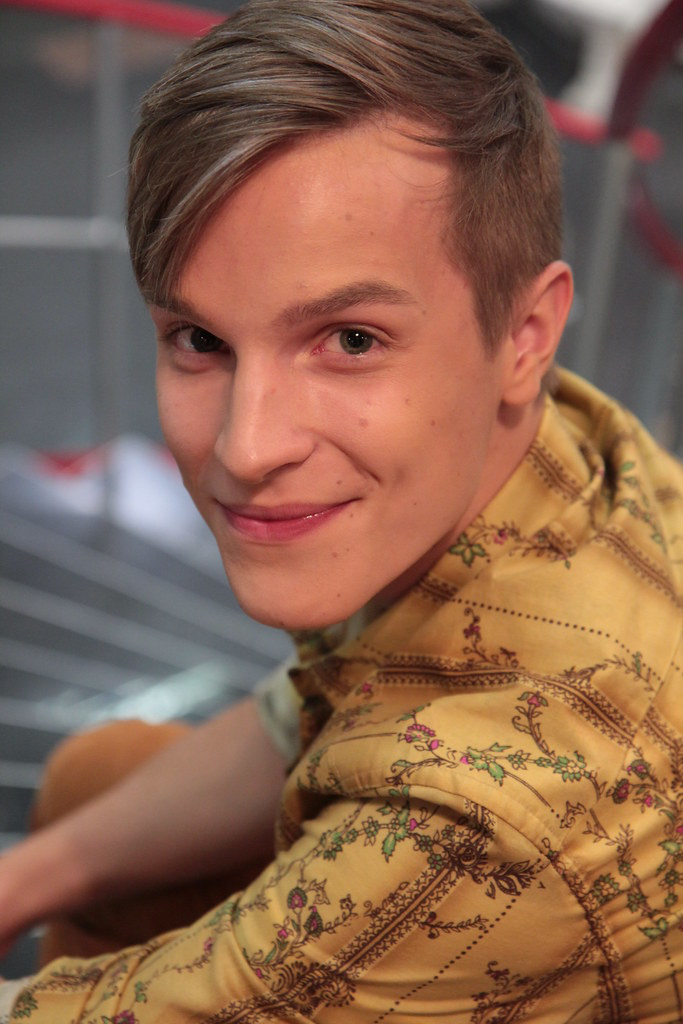 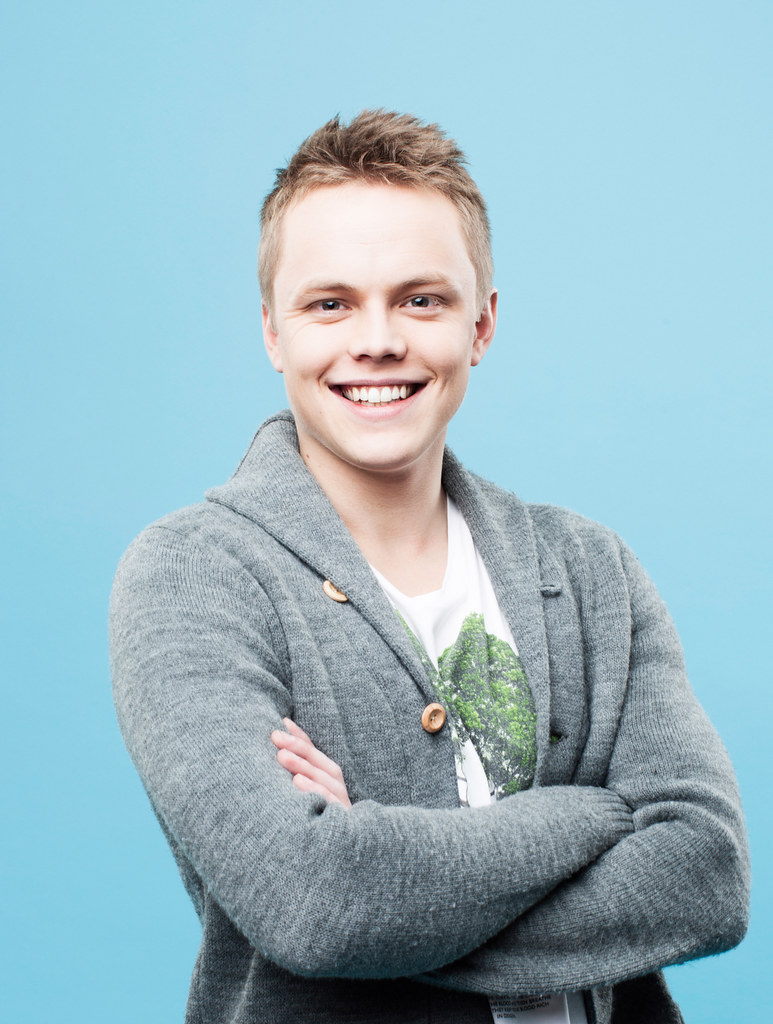 D.) Tomin
C.) Karrin
B.) Jimin
A.) Janin
KYSYMYS 16
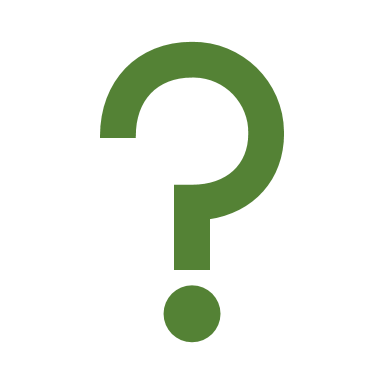 MIKÄ YLLÄTTÄVÄ KÄÄNNE TAPAHTUU  LUKIOLAISTEN JOULUJUHLASSA?
KYSYMYS 17
Ketkä hahmoista esiintyi mustavalkoisessa pätkässä?
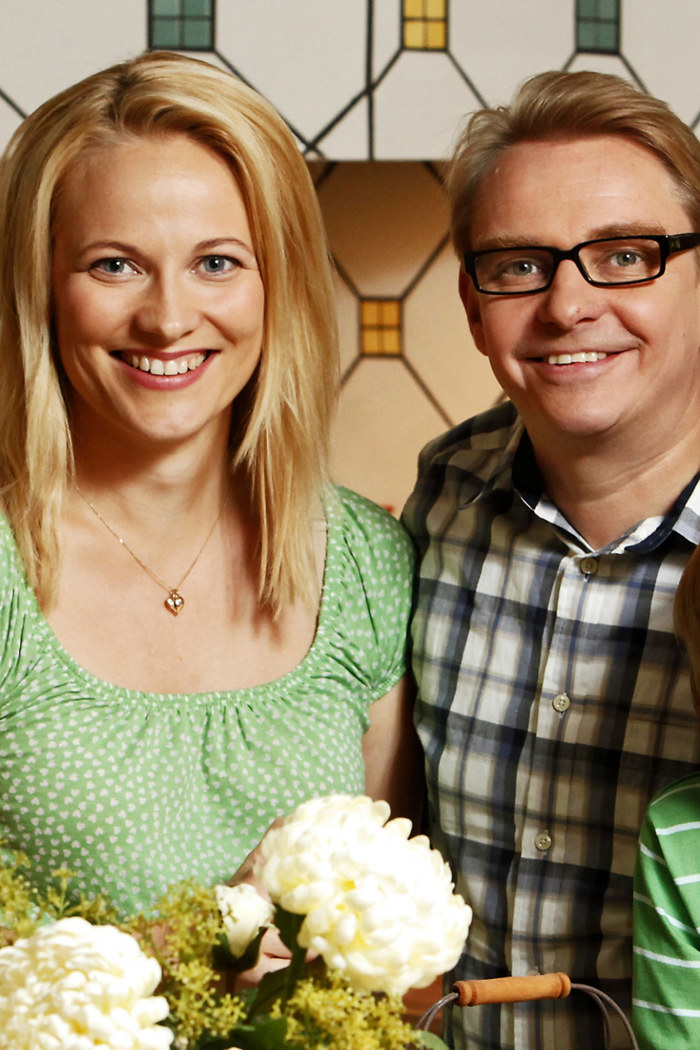 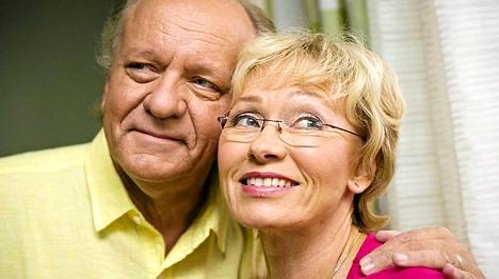 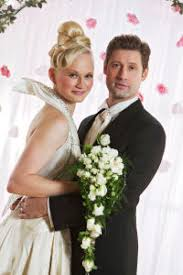 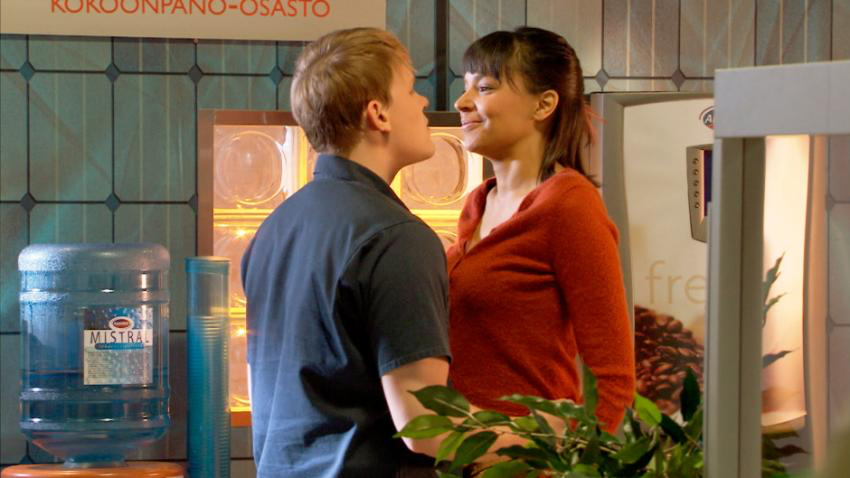 D.) Lauri ja Petra
C.) Ensio ja Aino
A.) Minna ja Asko
B.) Marika ja Tero
KYSYMYS 18
Missä kaupungissa sarjan hahmot asuvat?

A) Virtaus
B) Varkaus
C) Vuorila
D) Vilppilä
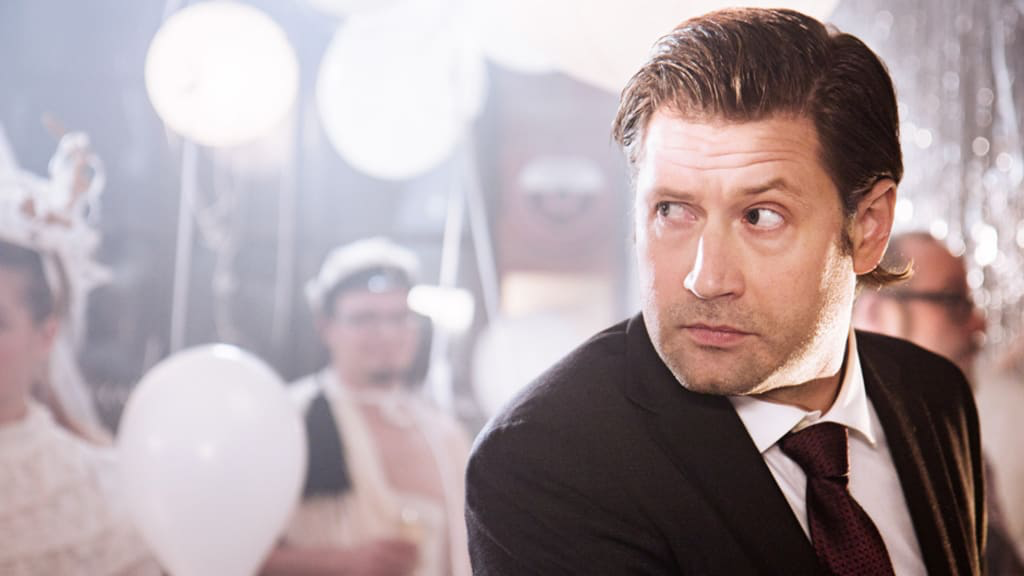 KYSYMYS 19
Maksoiko Tero tehtaanmiehille ylityökorvauksia?
KYSYMYS 20
Kuka toimi joulujuhlassa joulumuorina?
A.) Elina
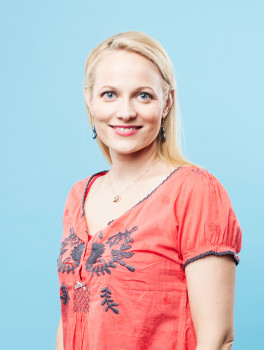 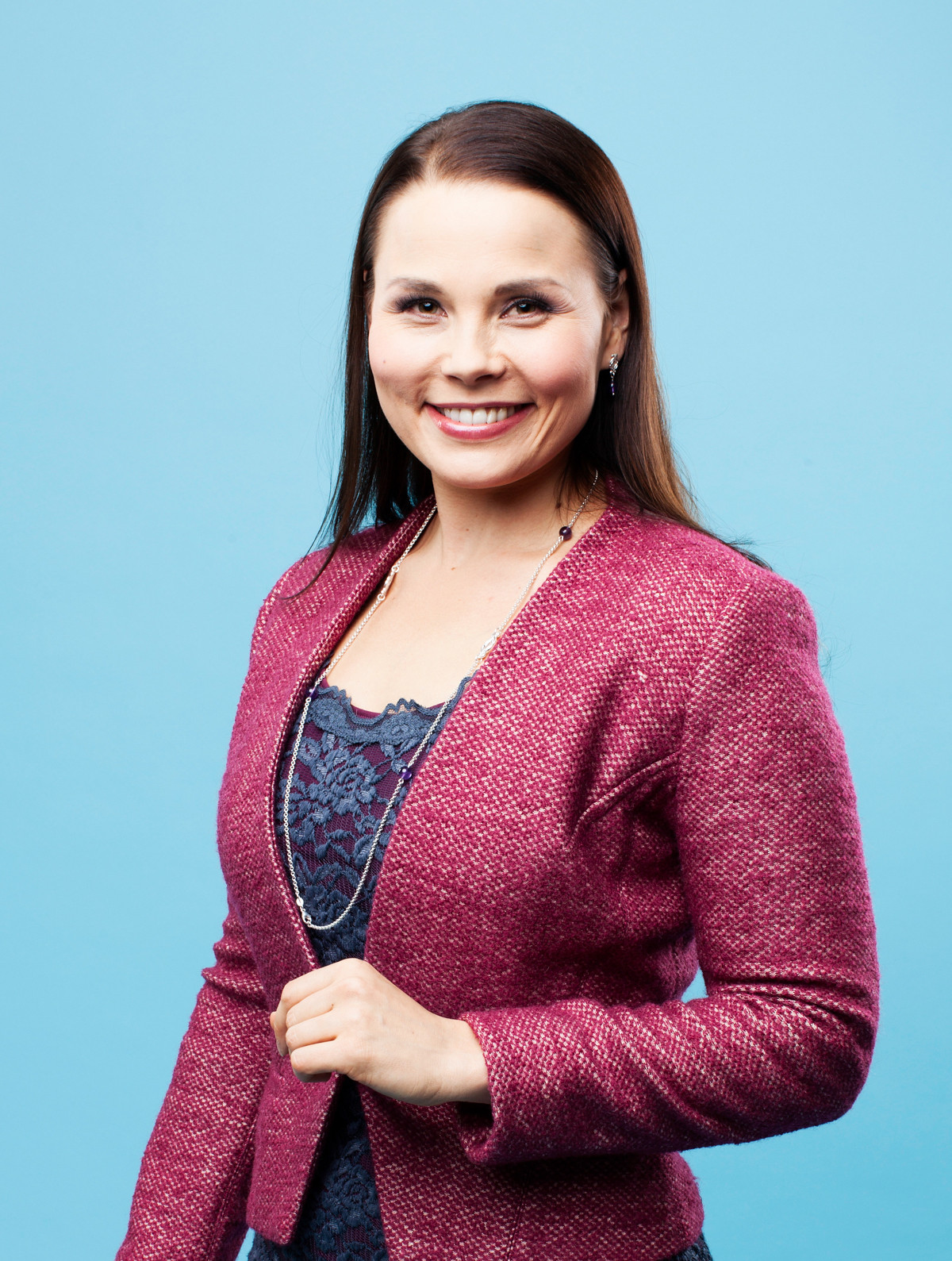 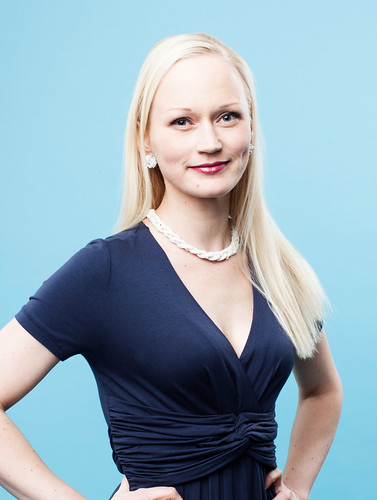 B.) Marika
C.) Minna
KYSYMYS 21
Ketä Tomi ehdottaa joulupukiksi?
A.) Ensio
B.) Otso
C.) Tero
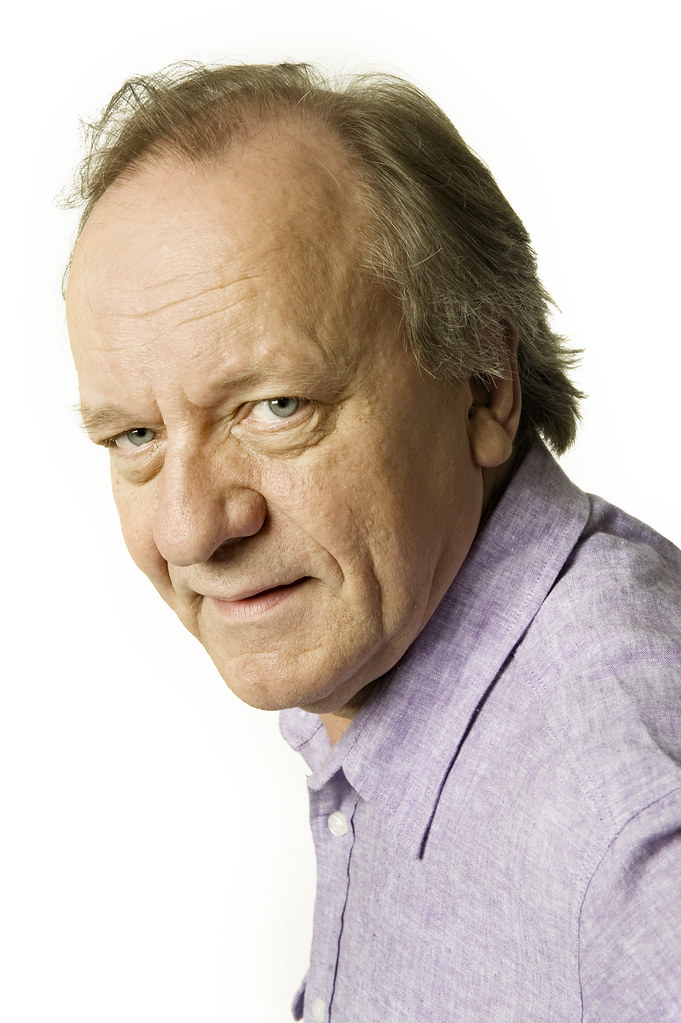 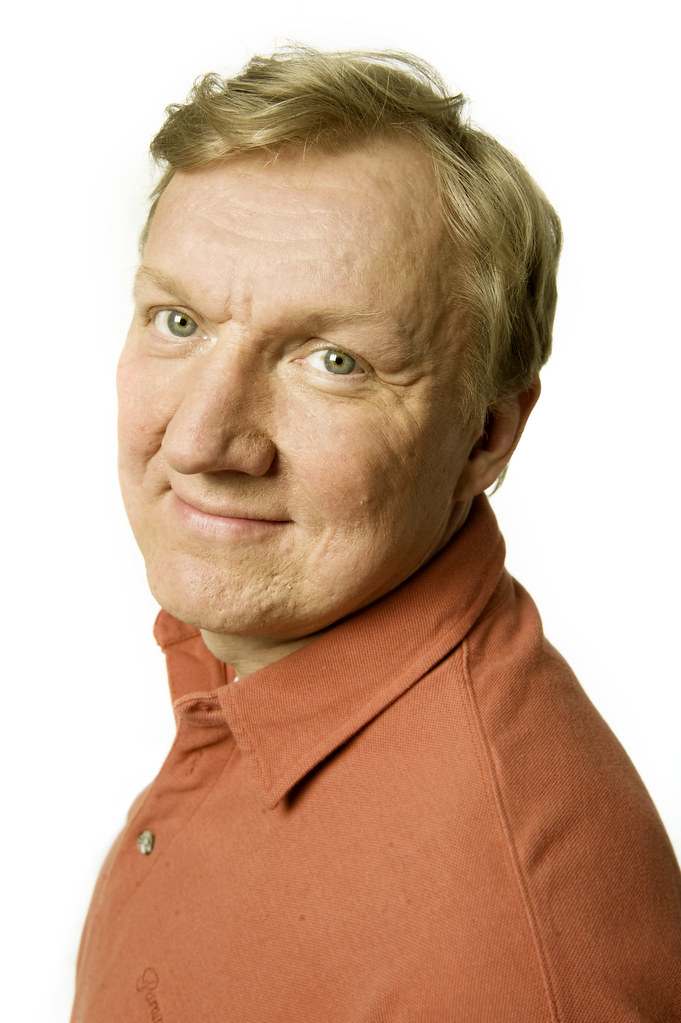 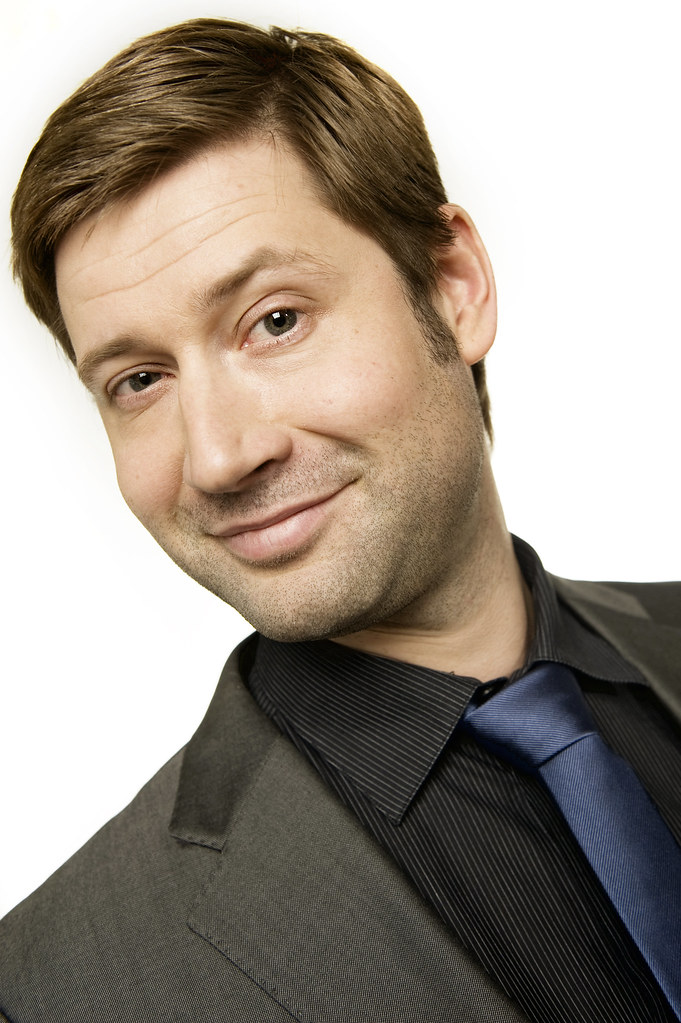 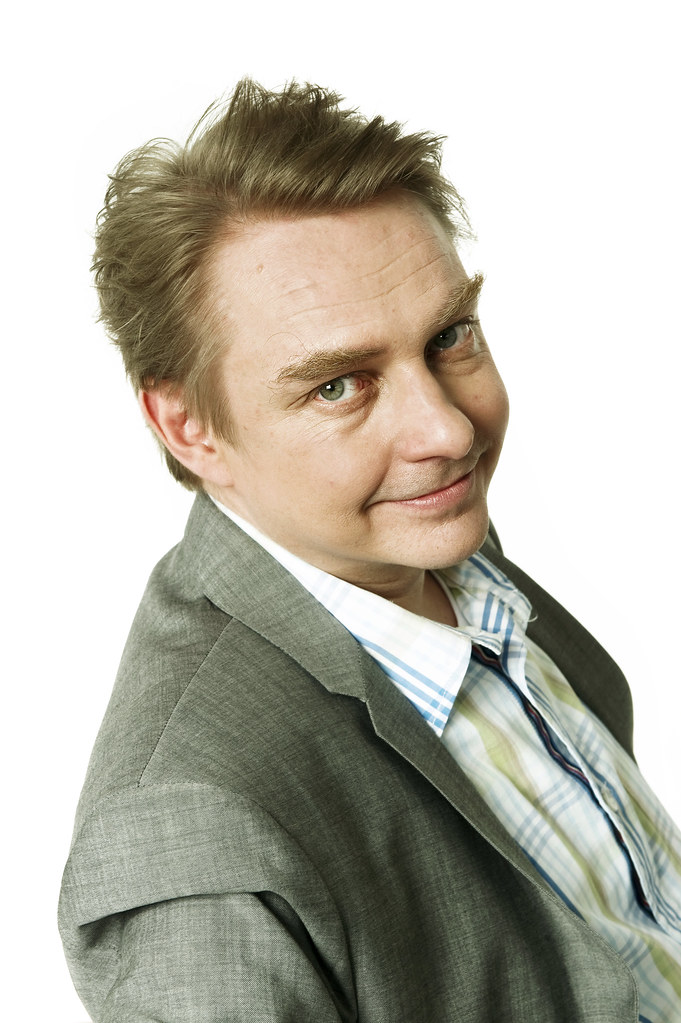 D.) Asko
KYSYMYS 22
Montako lasta selvittää jakson ongelmaa?

A.) 5
B.) 2
C.) 3
D.) 7
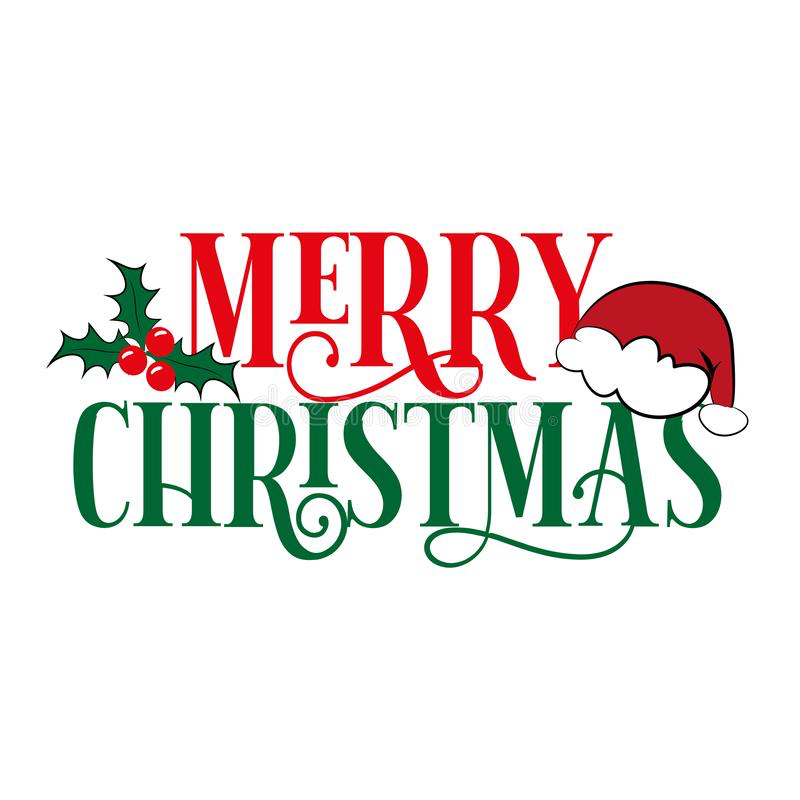 KYSYMYS 23
Minkälaista joulumieltä jaksossa toivotettiin?

A.) pirteää 
B.) hyvääC.) synkkääD.) riemukasta
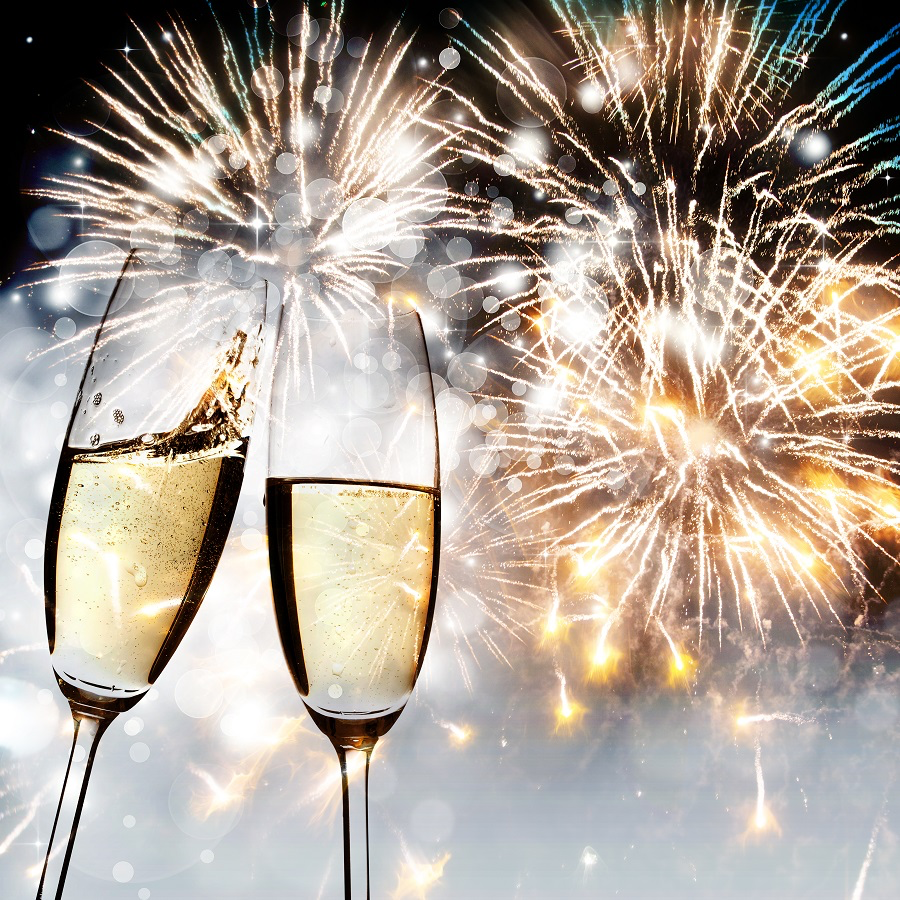 KYSYMYS 24
Mitä juhlaa jaksossa juhlittiin?

A.) joulua
B.) vappua
C.) juhannusta
D.) uuttavuotta
Hyvää joulua!
Toivottaa oppilaskunta